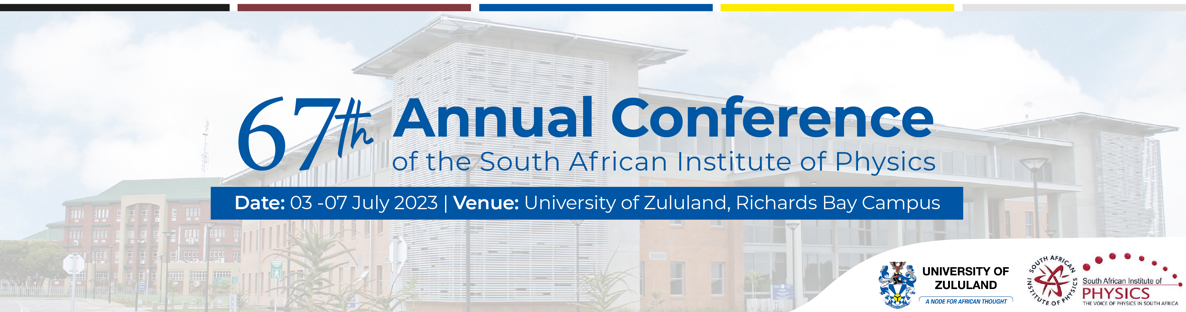 Possible origins of > 10 TeV photons detected from the burst of all time (BOAT) GRB 221009A
Soeb Razzaque
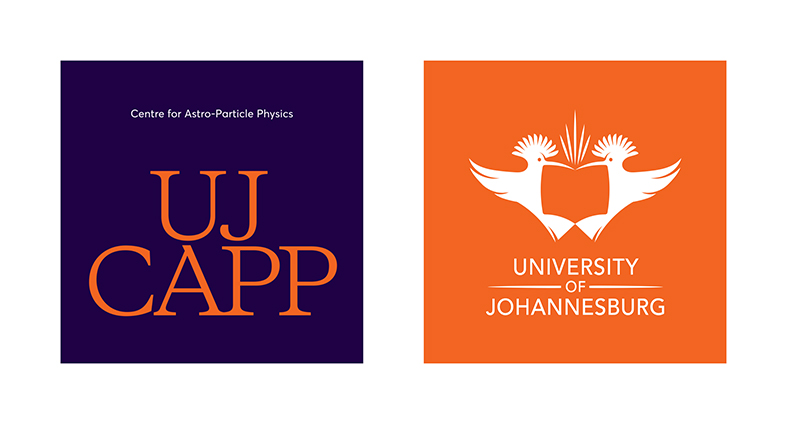 Centre for Astro-Particle Physics (CAPP)
University of Johannesburg | South Africa
srazzaque@uj.ac.za | https://www.uj.ac.za/faculties/science/capp
Gamma-Ray Burst on October 09, 2022
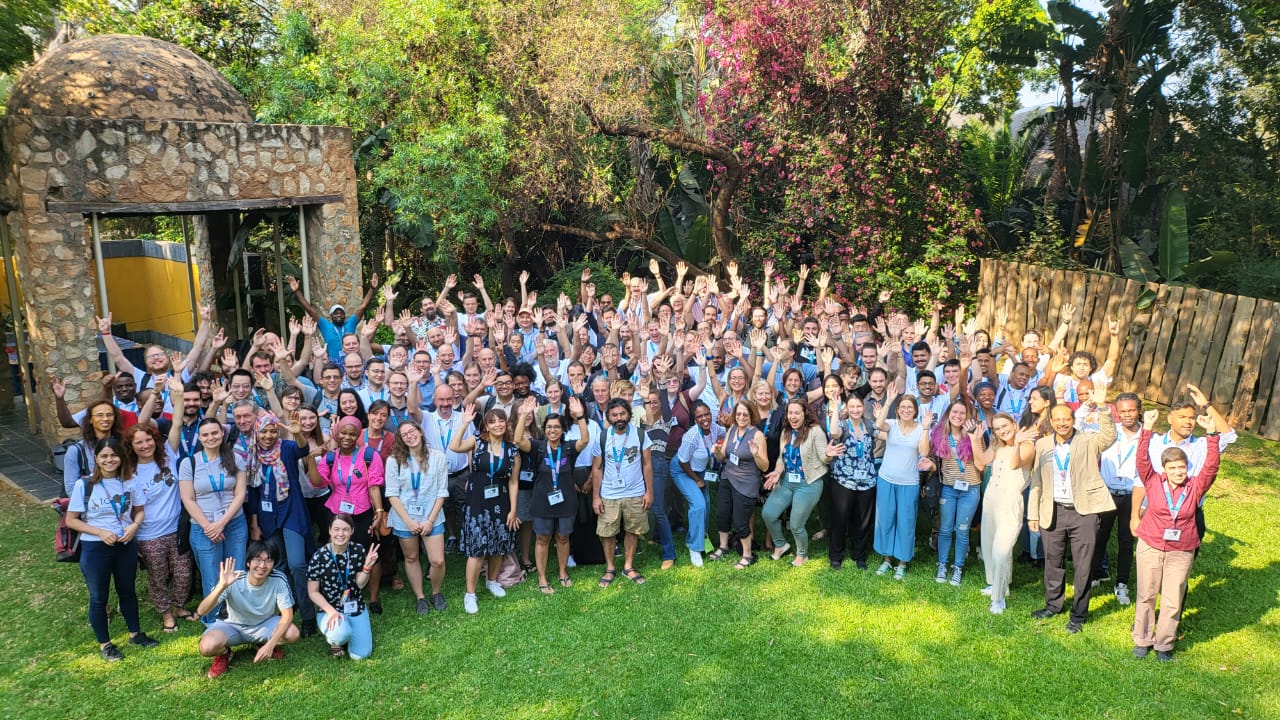 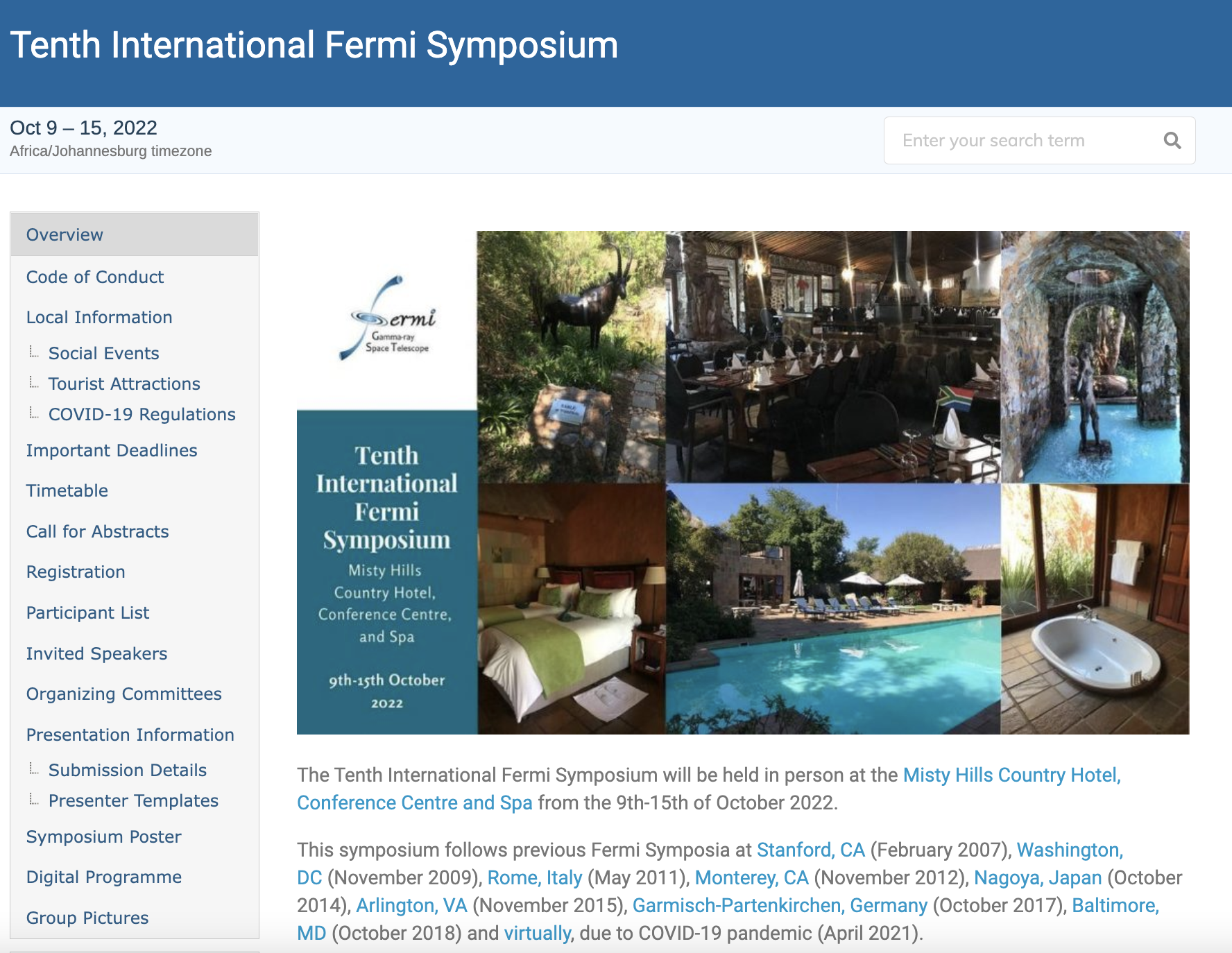 2
Gamma-Ray Burst on October 09, 2022
Detected by 
Swift-BAT (also called Swift J1913.1+1946) 
Fermi-GBM (13:16:59.99 UT)
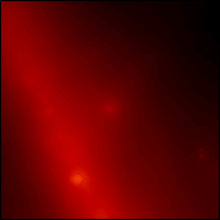 Dichiara+2022
Veres+2022
Fermi-LAT 10 hr time lapse
Redshift 0.151 (2nd nearest long GRB)
de Ugarte Postigo+2022
Brightest GRB ever detected!
Once in ~130 yr!
Atteia-2022
Credit: NASA/DOE/Fermi LAT Collaboration
Isotropic g-ray energy: (2-6) x1054  erg
de Ugarte Postigo+2022
Astronomy Picture of the Day
Fermi-LAT detected >100 MeV g until 25 ks
Highest-energy g is 99.3 GeV @ 240 s
Pillera+2022
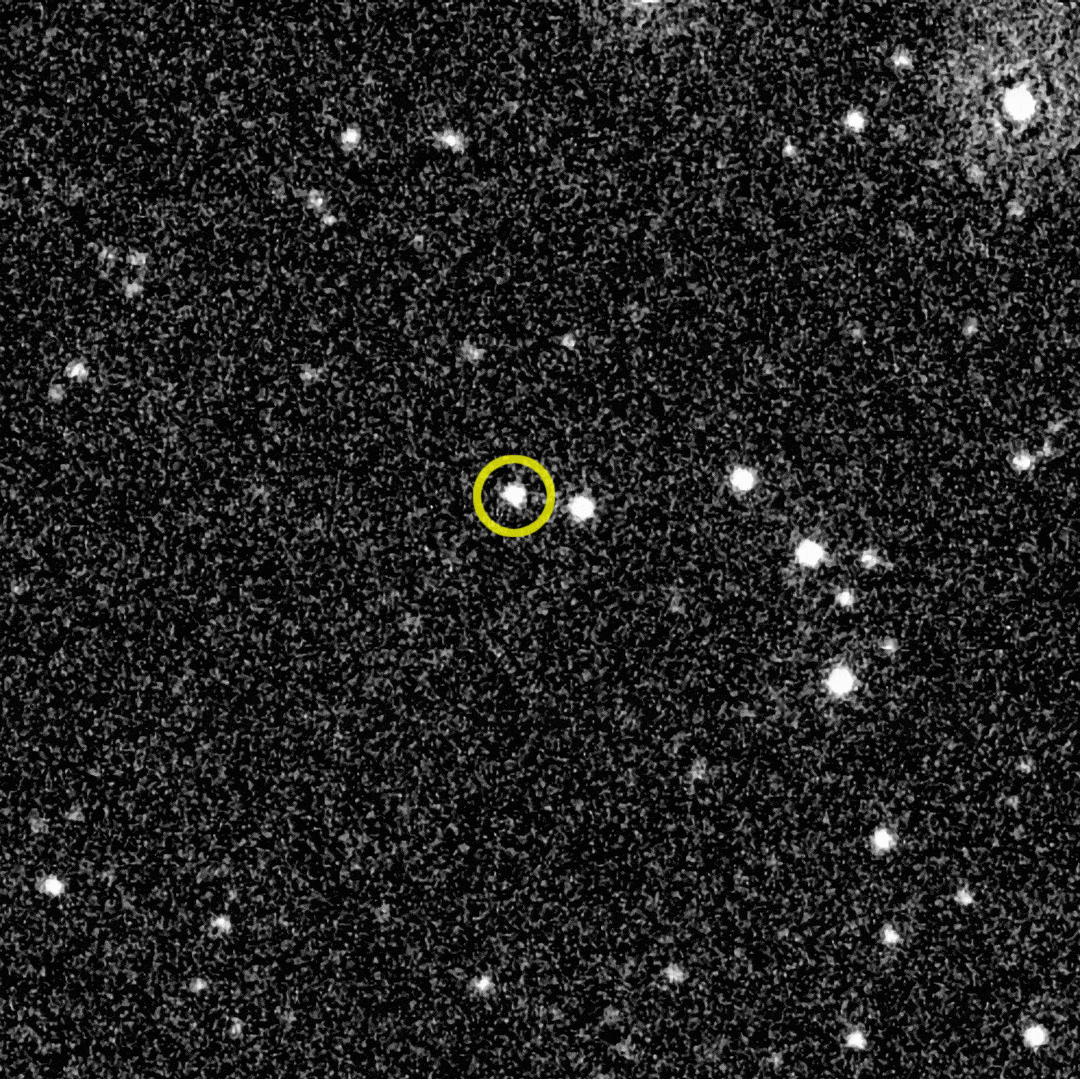 Bissaldi+2022
LHAASO detected over 5000 g (0.5-18 TeV) within 2ks
First GRB ever detected with > 10 TeV g
Swift-UVOT 10 hr time lapse
Huang+2022
Carpet-2 detected a 251 TeV g @ 4536 s
3
Dzhappuev+2022
Credit: 
NASA/Swift/B. Cenko
The Burst of All Time (BOAT)
Konus-Wind data
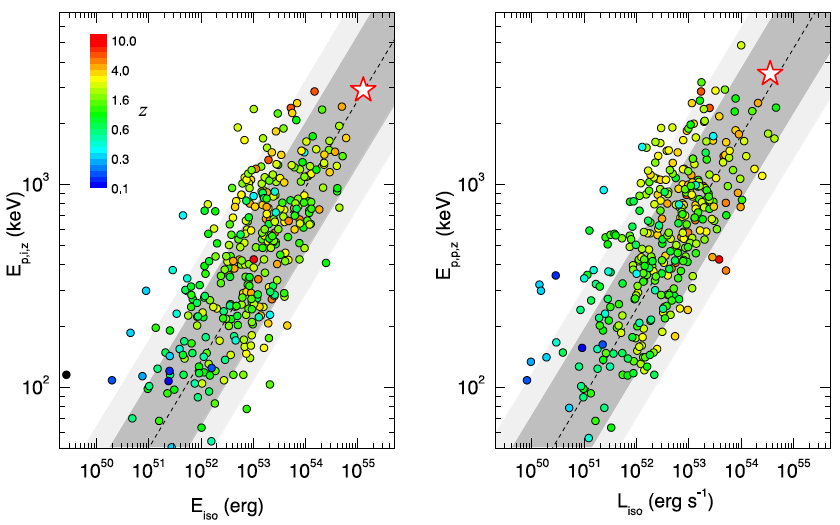 Isotropic-equiv. energy release
Isotropic-equiv. peak luminosity
Beaming-corrected energetics:
Amati relation
Yonetoku relation
Depending on the uncertain jet angle
4
Frederiks+2023
>10 TeV gamma-ray from GRB 221009A
LHAASO detected photons with energy up to 18 TeV
GRB 221009A significance map
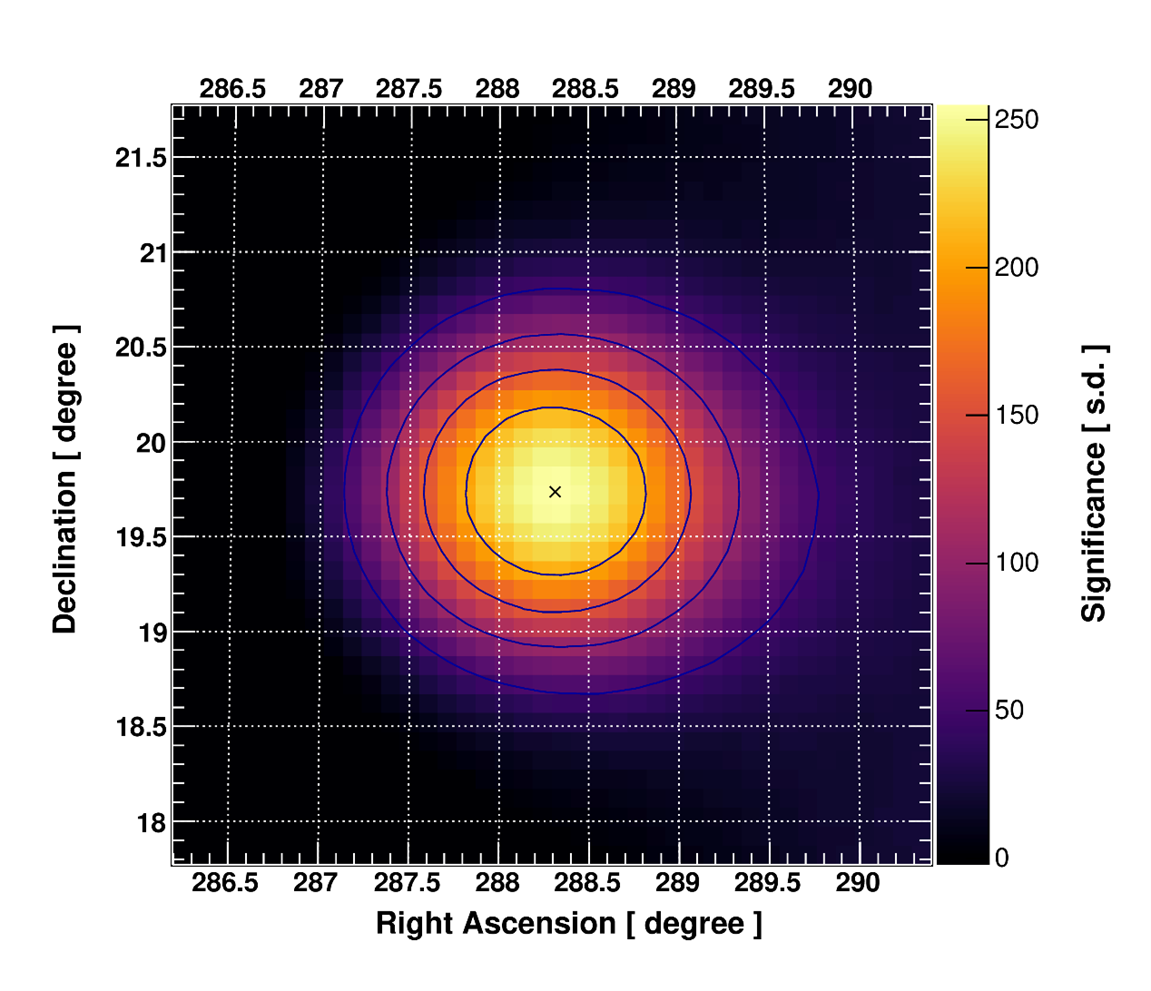 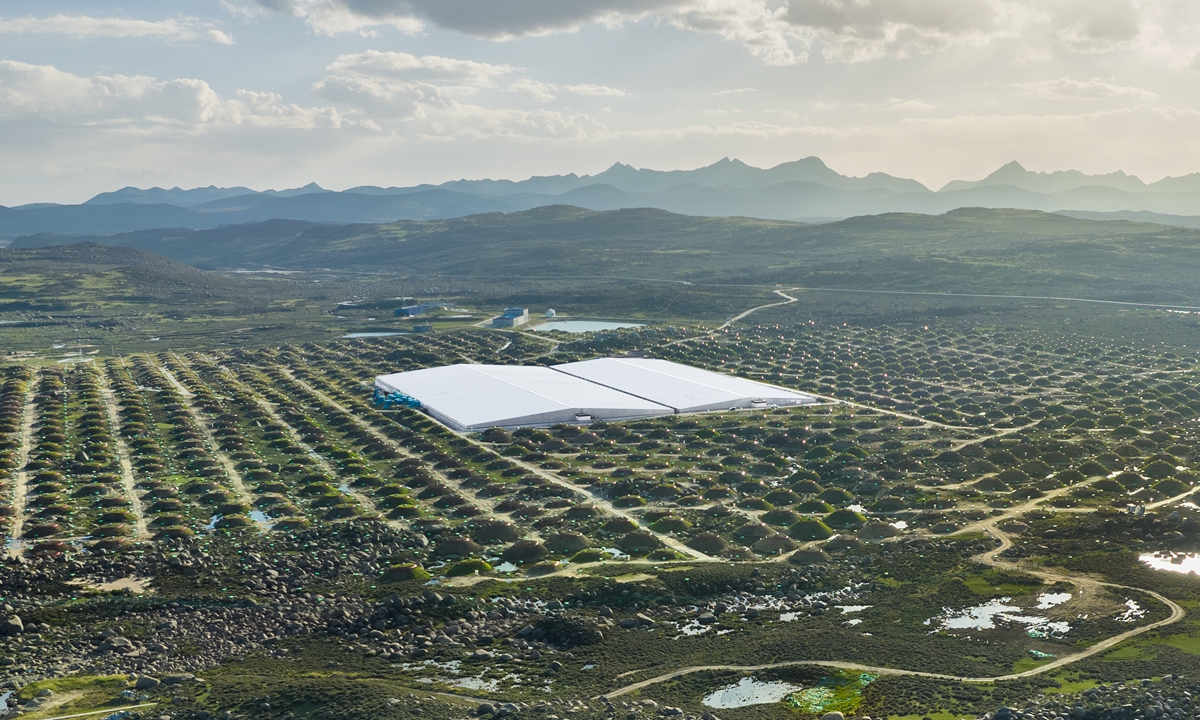 CARPET-2 detected a 251 TeV photon!
5
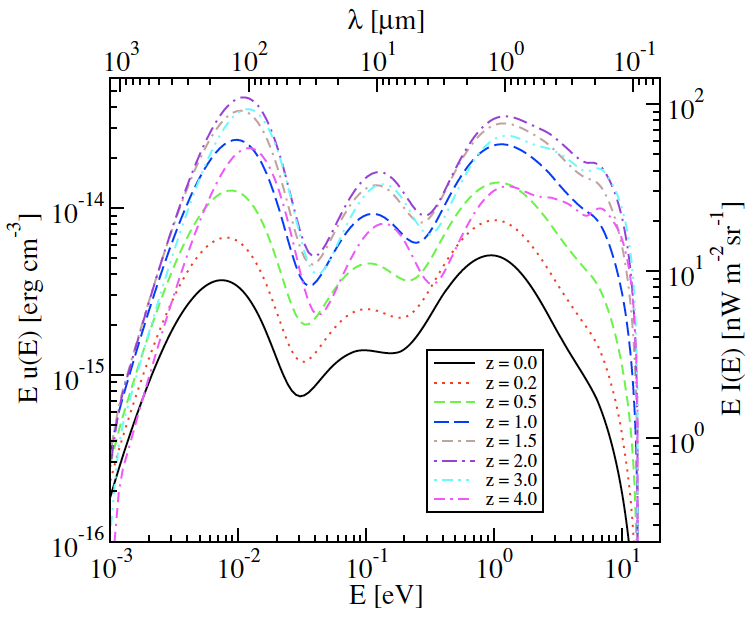 Extragalactic Background Light
Finke, SR & Dermer 2010
6
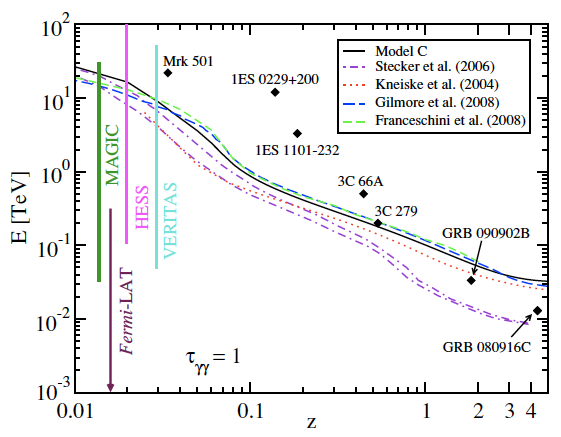 Gamma-ray Horizon of the universe
E = 18 TeV, z = 0.15 :
Intrinsic flux must be many many orders of magnitude higher, if 18 TeV g coming directly from the GRB
7
Finke, SR & Dermer 2010
BSM and Conventional Explanations
Mixing of photons with axion-like particles (ALPs)
Baktash+2022, Galanti+2022, Nakagawa+2023, Troitsky 2022
Lorentz-invariance violation
Finke & SR 2022, Li & Ma 2022, Zhu & Ma 2022
Radiative decay of heavy neutrino with a transitional magnetic dipole moment produced at the source 
Cheung 2022, Smirnov & Trautner 2022, Brdar & Li 2023
Invisible decay of active neutrinos to ALPs and converting back to photons
Huang+2023
Uncertainty in the EBL models
Zhao+2023
Gamma-rays produced by Ultrahigh-energy cosmic rays (UHECRs) at the source
Sahu+2022, Zhang+2023
Ultrahigh-energy cosmic ray induced cascade in the intergalactic media
Das & SR 2022, Batista 2022, Mirabal 2022
8
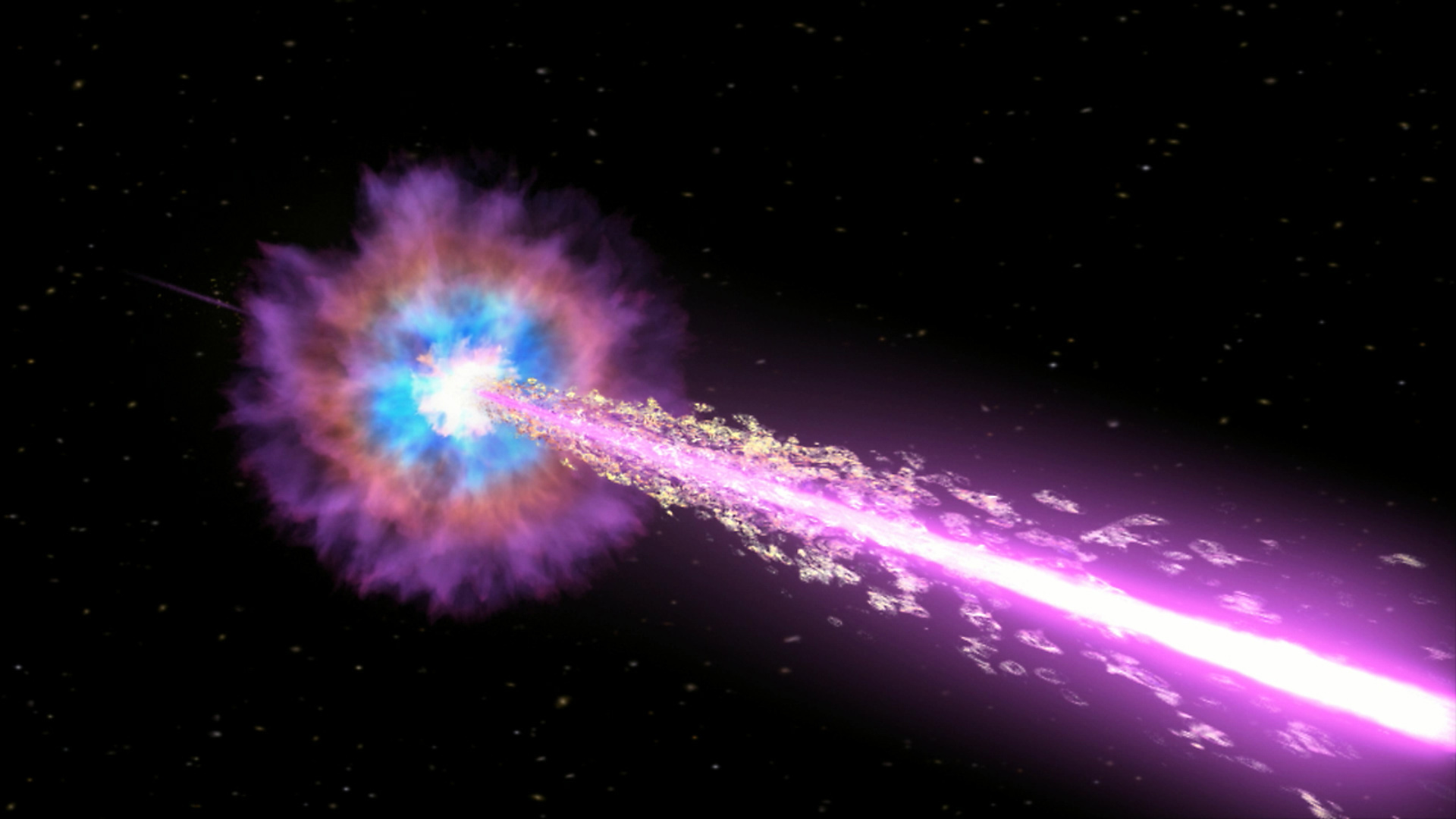 Possible Evidence for Lorentz Invariance Violation
Lorentz Invariance Violation
Quantum gravity theories apply above an energy scale EQG close to the Plank energy
At this energy scale Lorentz invariance is violated 
Special Theory of Relativity is no longer valid 
Speed of light is not constant anymore
Photon dispersion relation in QG
Higher threshold energy  
lower opacity for g-ray propagation in the intergalactic media filled with IR-UV background radiation fields (extragalactic-background light)
Threshold energy (subluminal) for gg  e+e–
10
Jacob & Piran 2008
LIV and gamma-ray Opacity
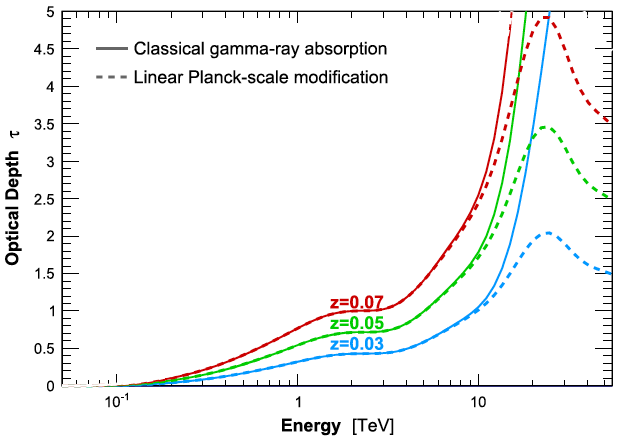 gg  e+e– opacity for a photon with energy e1mec2 originated at redshift z
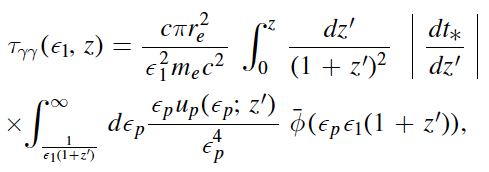 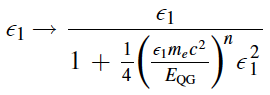 Finke & SR ApJL 2023
11
Biteau & Williams 2015
SED of GRB 221009A
z = 0.151
Detected
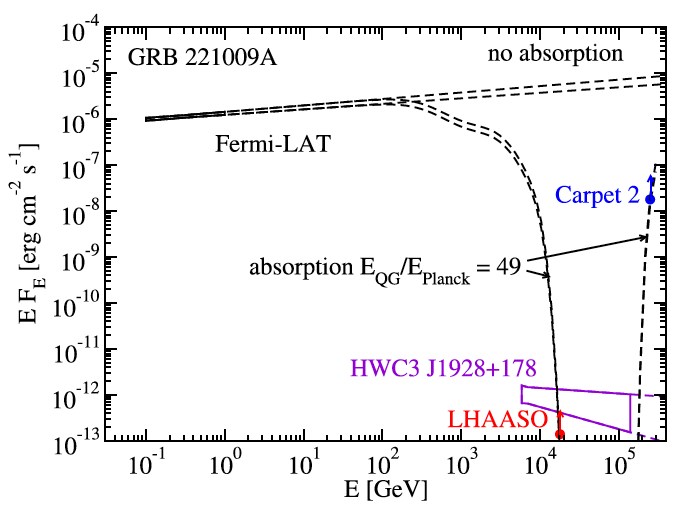 Fermi-LAT flux
LIV 
effect
Pillera+2022, GCN
95% flux limit for 
LHAASO flux @ 18 TeV 
Carpet-2 flux @ 251 TeV
Finke & SR ApJL 2023
12
Assume extrapolated Fermi-LAT flux as the intrinsic upper limit
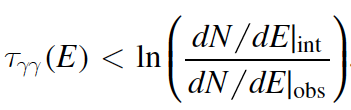 For LHAASO
Then
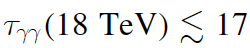 Consistent with no-LIV
Limits from 251 TeV photon detected by Carpet 2
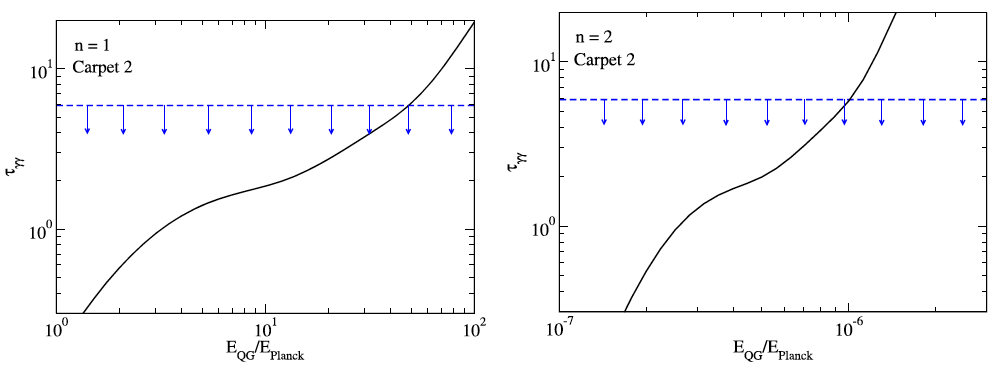 Constraints on QG Energy scale
Finke & SR ApJL 2023
13
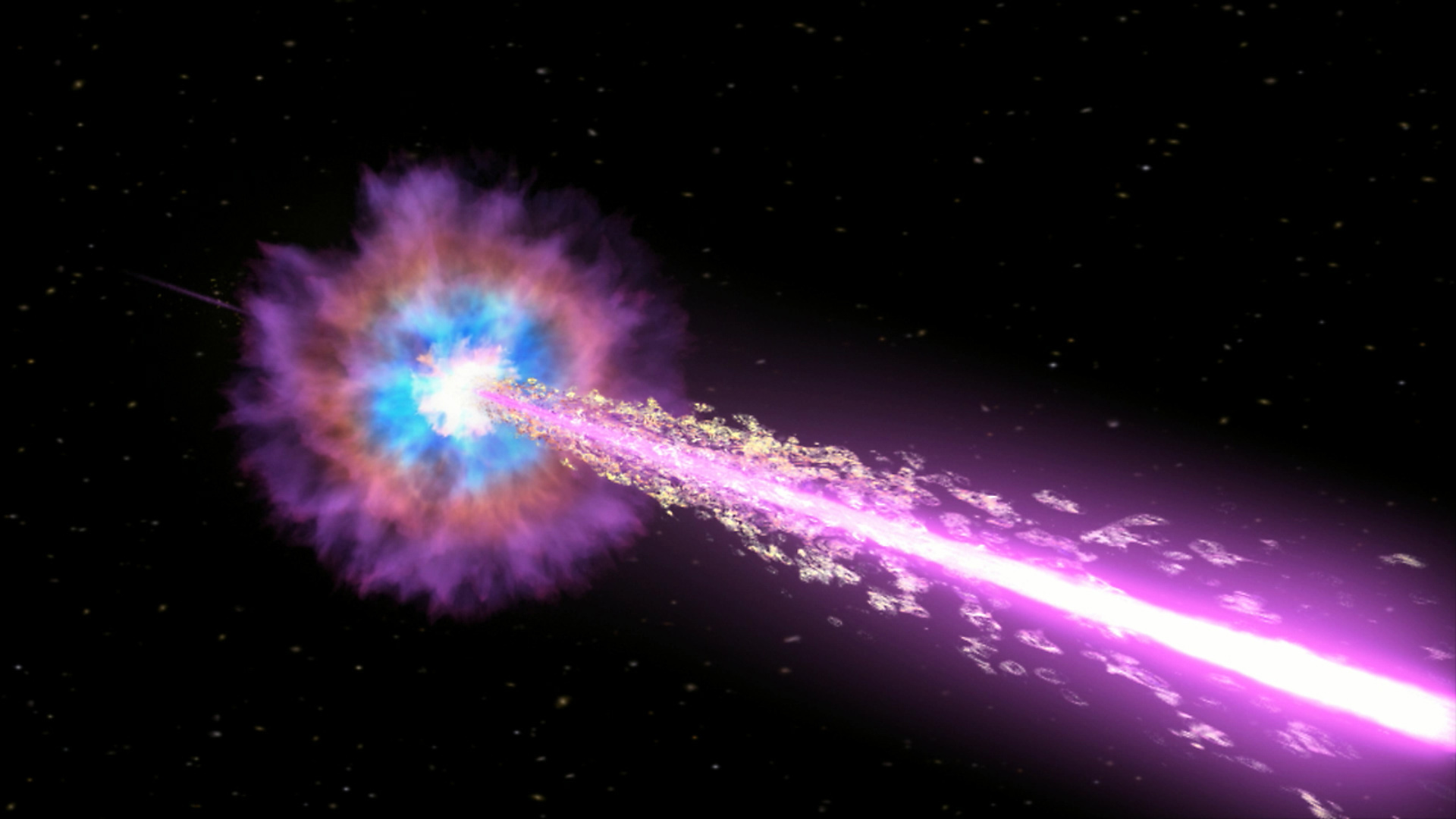 Ultrahigh-energy cosmic ray signature
GRB Model
Rees, Meszaros, Paczynski, Narayan, Piran, …
Decelerating plasma material
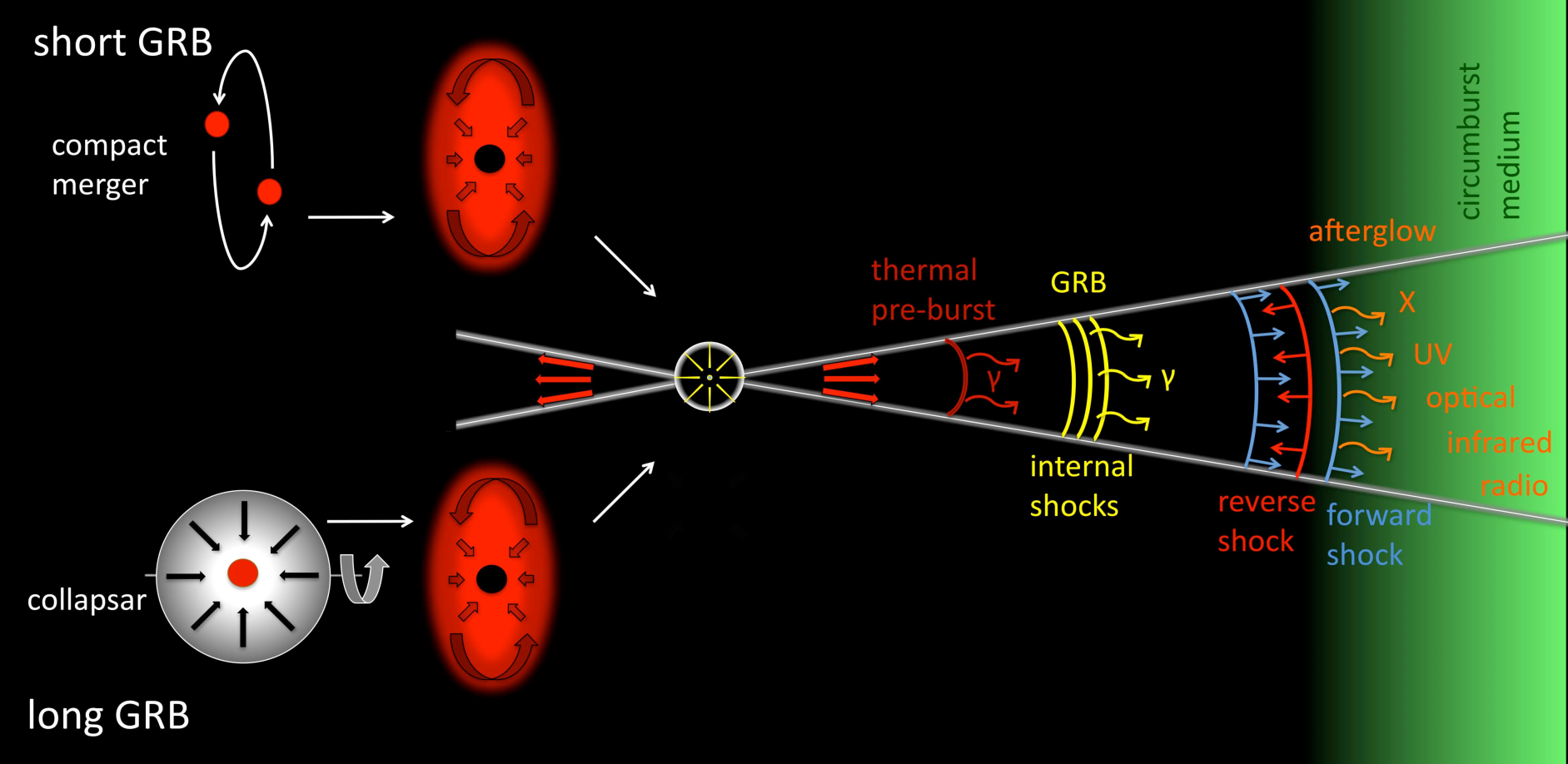 Collisions between plasma material
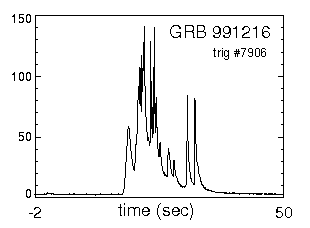 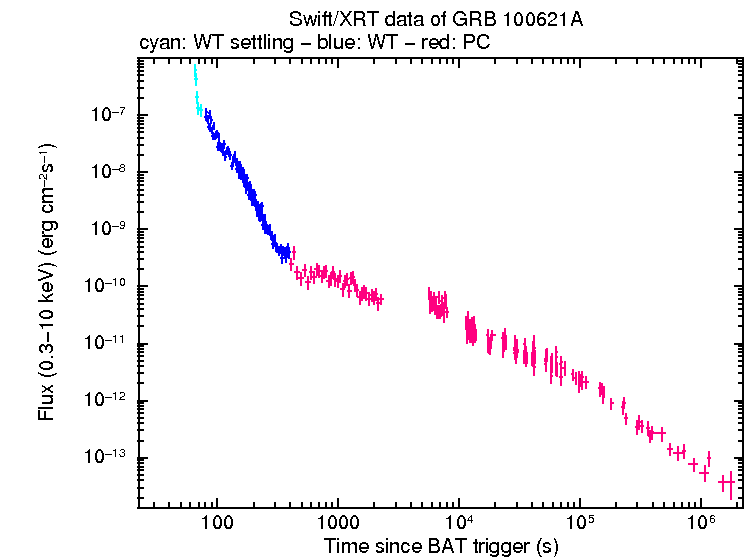 15
Cartoon by Gomboc+2012
SSC and UHECR Line-of-Sight Emissions
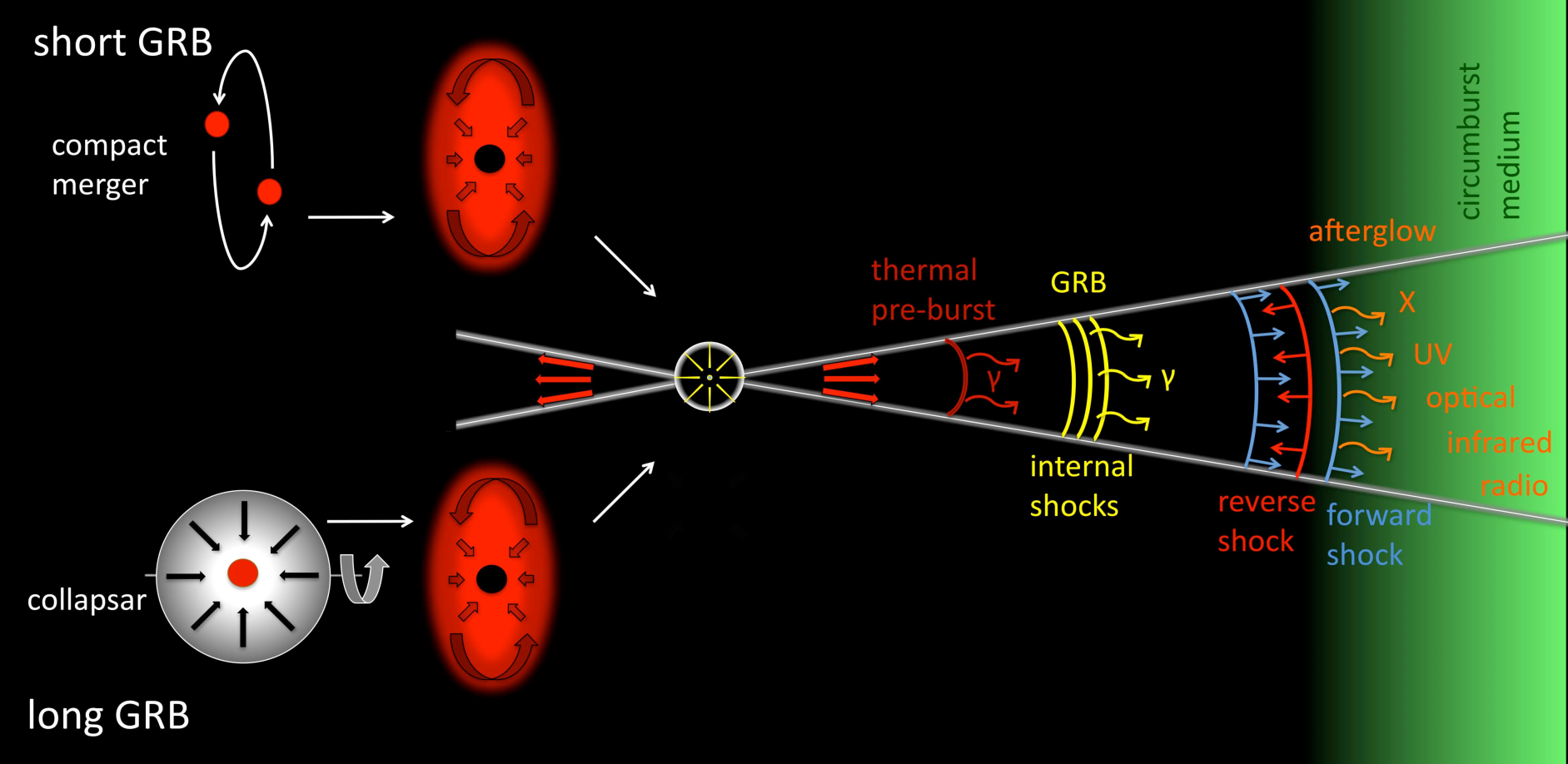 Synchrotron-self-Compton (SSC):  Very high-energy g
Ultrahigh-energy cosmic rays (UHECRs)
UHECRs interacts with the CMB and EBL photons:
 produce pions/kaons and e+e– pairs
initiate an electromagnetic cascade
photons within observable angle 
 line-of-sight emission
16
Cartoon by Gomboc+2012
Interpreting LHAASO detection by UHECR-induced L.O.S. emission
Time delay, due to propagation in the extragalactic magnetic field (EGMF), for UHECR protons from the GRB
Use CRPropa Monte Carlo code for proton propagation, interactions and secondary cascades
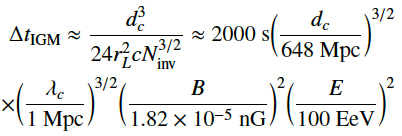 Fraction of flux within a given opening angle
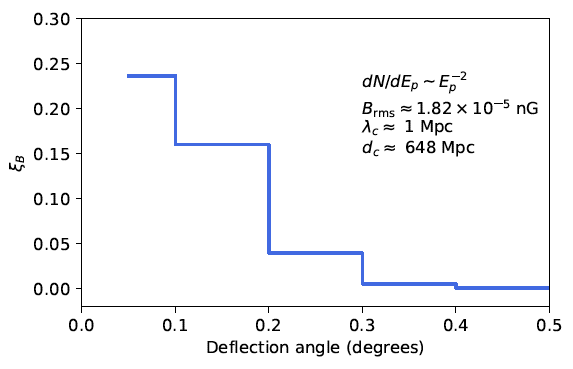 Constrain on the EGMF

To match with LHAASO detection until 2000 s post trigger  compatible with current constraints on the EGMF from blazar data
17
Das & SR A&AL 2023
Snapshot SED at 500 s post trigger
Detection of a 99.3 GeV g by LAT
LAT
LHAASO
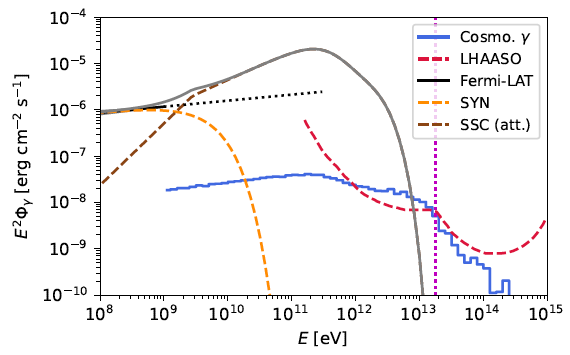 SED of GRB 221009A
Scaled LHAASO sensitivity for 2000 s
18
Das & SR A&AL 2023
Model Parameters
Adiabatic blastwave in a constant density interstellar medium of density: n = 10–3.7n – 3.7  cm–3
Kinetic energy (isotropic) of the blastwave: Ek = 1055E55  erg 
Microrphysical parameters:  ee = 10–1.5ee, – 1.5  ;  eB = 10–1.8eB, – 1.8
Spectral break energies at t = 102.7t2.7  s
Maximum UHECR proton energy
Slow-cooling spectrum
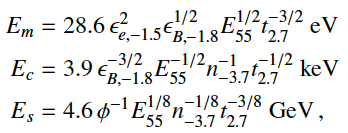 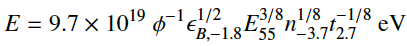 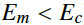 Total energy (isotropic) in UHECRs : 
~ 4 x1053  erg
SSC break energies:
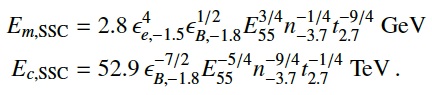 Compare to the total energy (isotropic) in g : 
Eiso = (2-6) x1054  erg
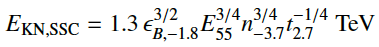 19
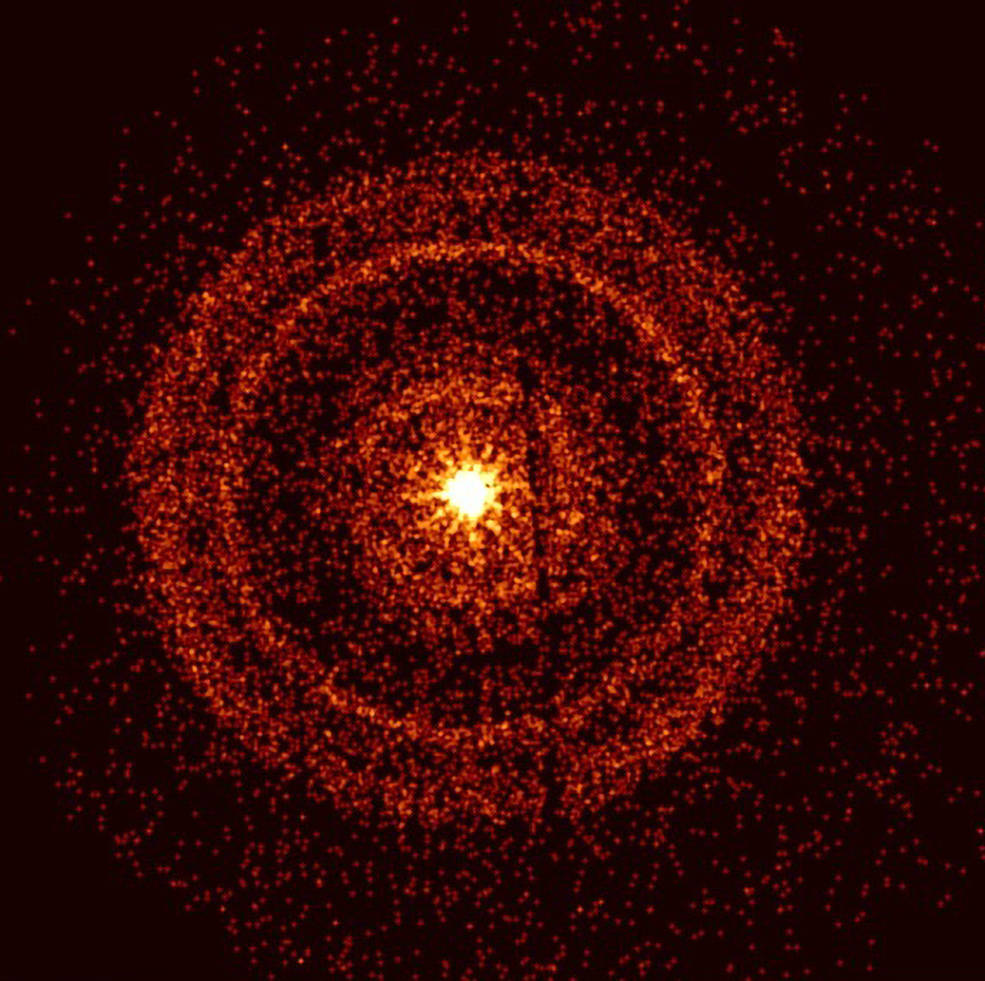 Summary
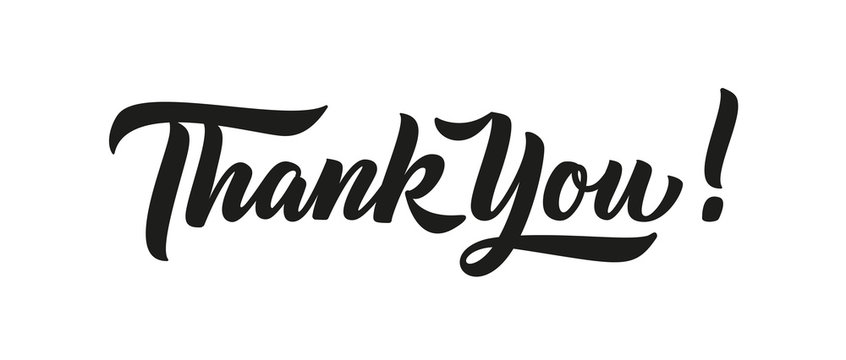 20
Swift-XRT detection of GRB 221009A @ 1 hr
Credit: NASA/Swift/A. Beardmore (University of Leicester)
Prompt Neutrino Flux
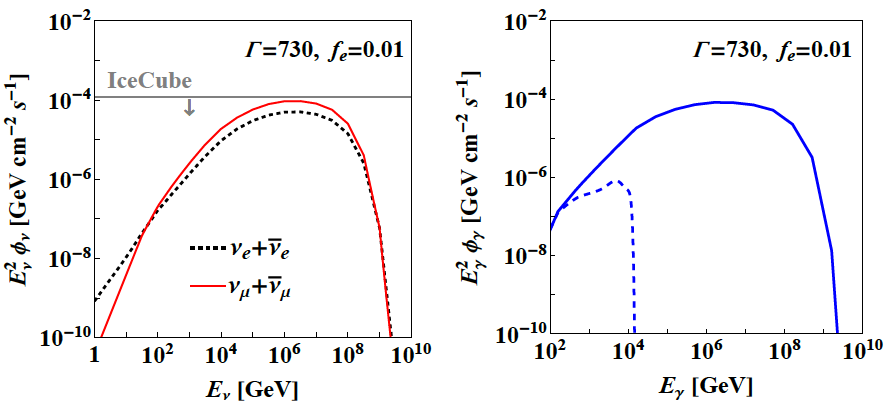 Huang+2022
21